Entrepreneurship and small business Lecture two
Oeshwik Ahmed, Faculty of HRM, Northern University
5/3/18
Oeshwik Ahmed Faculty: Northern University
1
Text book- Small business Management by Megginson and Byrd
5/3/18
Oeshwik Ahmed Faculty: Northern University
2
2
Chapter
Family-Owned Business
Organizing/Operating Family-Owned Business

Family Relationships & Business

Preparing For Succession & The Next Generation

Tax/Estate Planning
5/3/18
Oeshwik Ahmed Faculty: Northern University
3
Family & Business
Written Mission Statement

Include Children                   In Decisions

Family Discussions
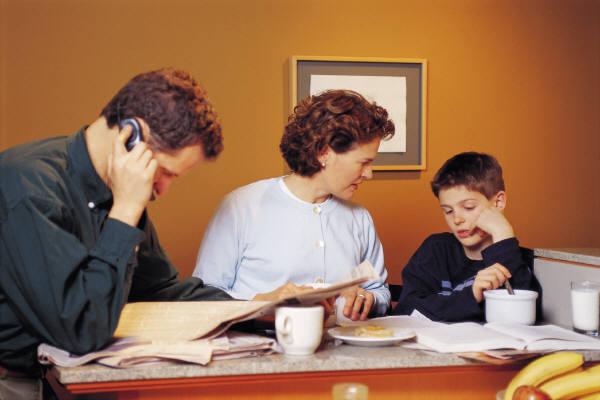 5/3/18
Oeshwik Ahmed Faculty: Northern University
4
McGraw-Hill/Irwin
© 2006 The McGraw-Hill Companies, Inc. All rights reserved.
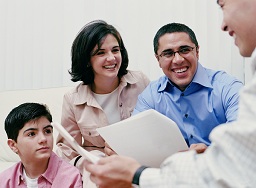 Photodisc
Family Mission Statement
Start From Trust/Openness
Unanimous Agreement On Values & Vision
Copies To All
Avoid:
Rushing Family
Favoring An Agenda
Forgetting Purpose
5/3/18
Oeshwik Ahmed Faculty: Northern University
5
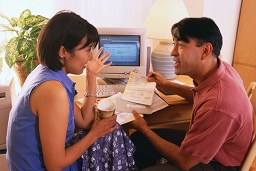 Royalty-Free/CORBIS
Trends In Family Business
Kids Start Business & Get Capital From Parents
Parent Given Executive          Position
Spouses Working                 Together- Service              Businesses With Technology
Needs Clear Chain Of Command
5/3/18
Oeshwik Ahmed Faculty: Northern University
6
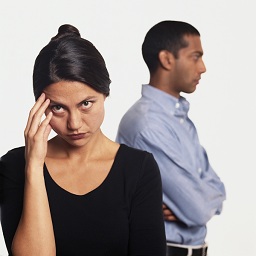 Monica Lau/Getty Images
Tips For Spousal Ownership
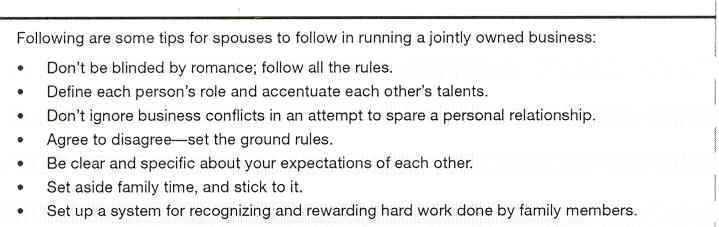 5/3/18
Oeshwik Ahmed Faculty: Northern University
7
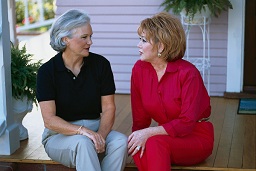 Royalty-Free/CORBIS
Daughters ConsideringSuccession To Family Business
Express Interest
Outside Experience
Learn From Seniors
Be Sensitive
Get Involved
Meet Women
Define Yourself
Develop A Vision
5/3/18
Oeshwik Ahmed Faculty: Northern University
8
SuccessfulFamily Interaction
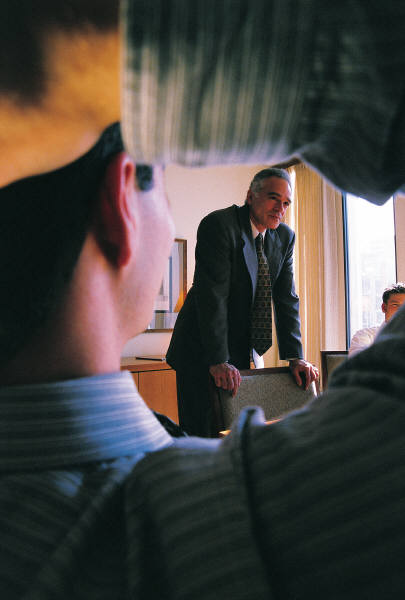 Founder = Head
Some Family In High  Positions
Incur “Sense Of Ownership”
Deal With Incompetents
Compensate
Recognize Limitations
5/3/18
Oeshwik Ahmed Faculty: Northern University
9
Steps In Divorce
Business Appraisal
Negotiate Buyout
Decide What To Do                  With Stock
Seek Tax Professionals
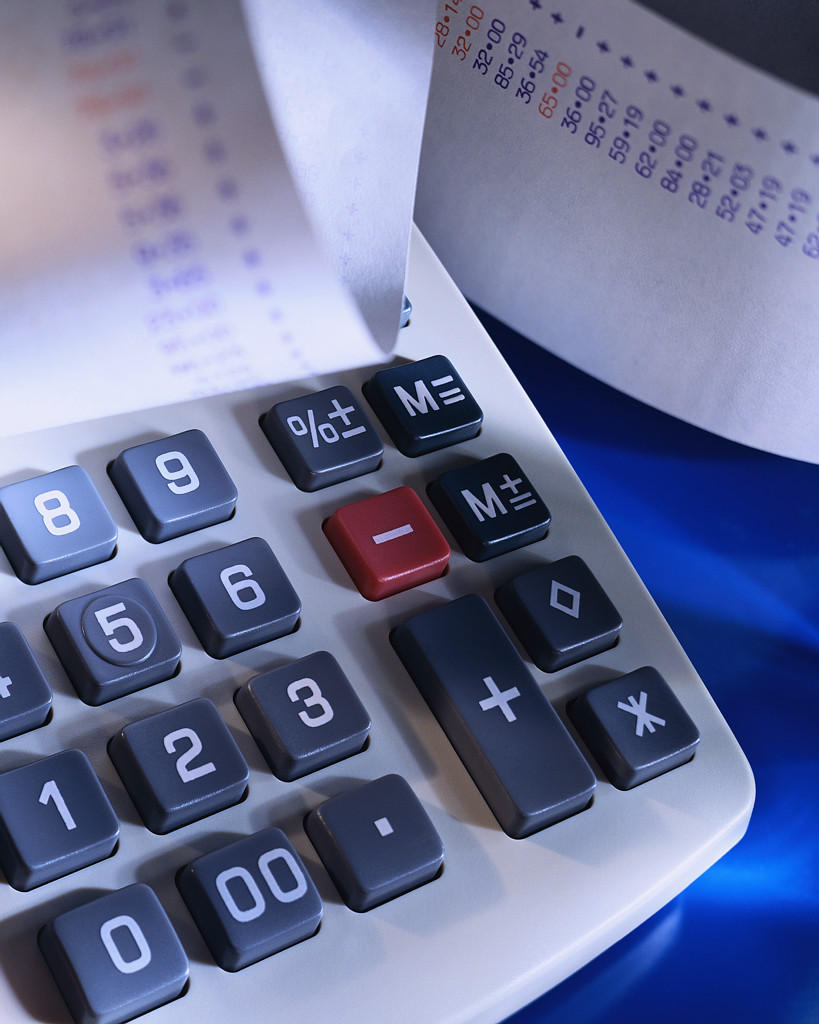 5/3/18
Oeshwik Ahmed Faculty: Northern University
10
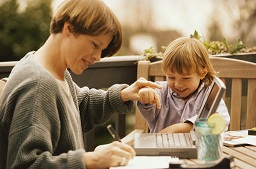 Keith Brofsky/Getty Images
Family Culture & Business
Large Families
Stay-At-Home Mom
Develop Hobbies As    Business
Working Moms Establish Business
Economy More Difficult
Need Additional Income
Large Business No Longer Family-Friendly
5/3/18
Oeshwik Ahmed Faculty: Northern University
11
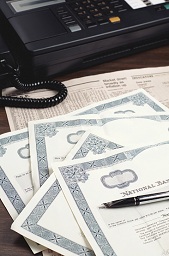 PhotoLink/Getty Images
Family Resources
Borrow Capital

Sell Stock

Selling Personal  Assets

Other
5/3/18
Oeshwik Ahmed Faculty: Northern University
12
Next Generation Preparation
Start Part/Full-Time Job
Start Entry/Higher-Level Position In Business
Outside Experience
Rotate Jobs
Earn Promotions
Teaching/Training
Leave Work At Work
If Prepared, Give Responsibility
5/3/18
Oeshwik Ahmed Faculty: Northern University
13
Succession Planning
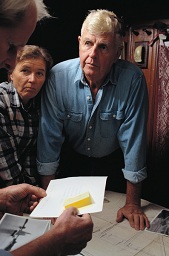 Plan Early & Carefully

Groom Successor

http://www.businesslaw.gov
Doug Menuez/Getty Images
5/3/18
Oeshwik Ahmed Faculty: Northern University
14
Succession Problems
Treat All Children Fairly
Nonfamily Employees?
Family Concerns:
Communication
Conflict
Estate Taxes
More Than 1 Child Succession
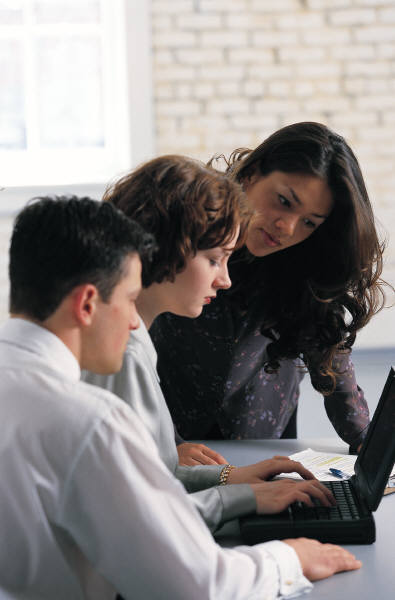 5/3/18
Oeshwik Ahmed Faculty: Northern University
15
Succession PlanningObstacles: Founder
Financial Security
Sudden Free Time
Self-Esteem
Founder Fair To Successor(s)
Successor Ready?
Jealousy/ Rivalry To Successor
Effect On Spouse
Founder’s Fiduciary Responsibility To Nonfamily Employees
Friends Continue To Work
Fear Of Death
Reluctance To Release Power
Coaching Skills?
Source: Family Business Experts, www.familybusinessexperts.com
5/3/18
Oeshwik Ahmed Faculty: Northern University
16
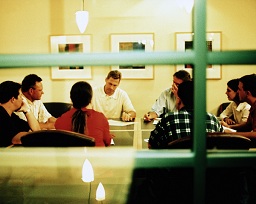 Jack Hollingsworth/Getty Images
Succession PlanningObstacles: Family
Spouse’s Role In Business
Reluctance To Discuss Future Beyond Parents’             Life
Fairness vs. Favoritism
Fear Of Parents’ Death
Source: Family Business Experts, www.familybusinessexperts.com
5/3/18
Oeshwik Ahmed Faculty: Northern University
17
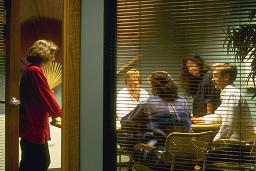 Royalty-Free/CORBIS
Succession PlanningObstacles: Employees
Personal Relationship With Founder
Differentiating Amongst   Key Managers
Reluctance To Establish Formal Controls
Fear Of Change
Source: Family Business Experts, www.familybusinessexperts.com
5/3/18
Oeshwik Ahmed Faculty: Northern University
18
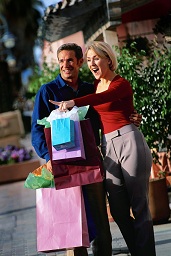 Royalty-Free/CORBIS
Succession PlanningObstacles: Outsiders
Customers & Suppliers

Dependence On Founder

Trust/Confidence In  Potential Successor
Source: Family Business Experts, www.familybusinessexperts.com
5/3/18
Oeshwik Ahmed Faculty: Northern University
19
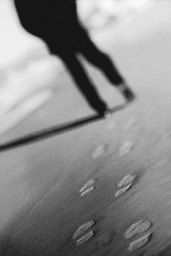 Royalty-Free/CORBIS\
Causes Of SuccessionFamily Leader:
Sudden Departure
Dies
Becomes Incapacitated

Planned Departure
Leaves Company
Retires
5/3/18
Oeshwik Ahmed Faculty: Northern University
20
Family Leader:Replacement Options
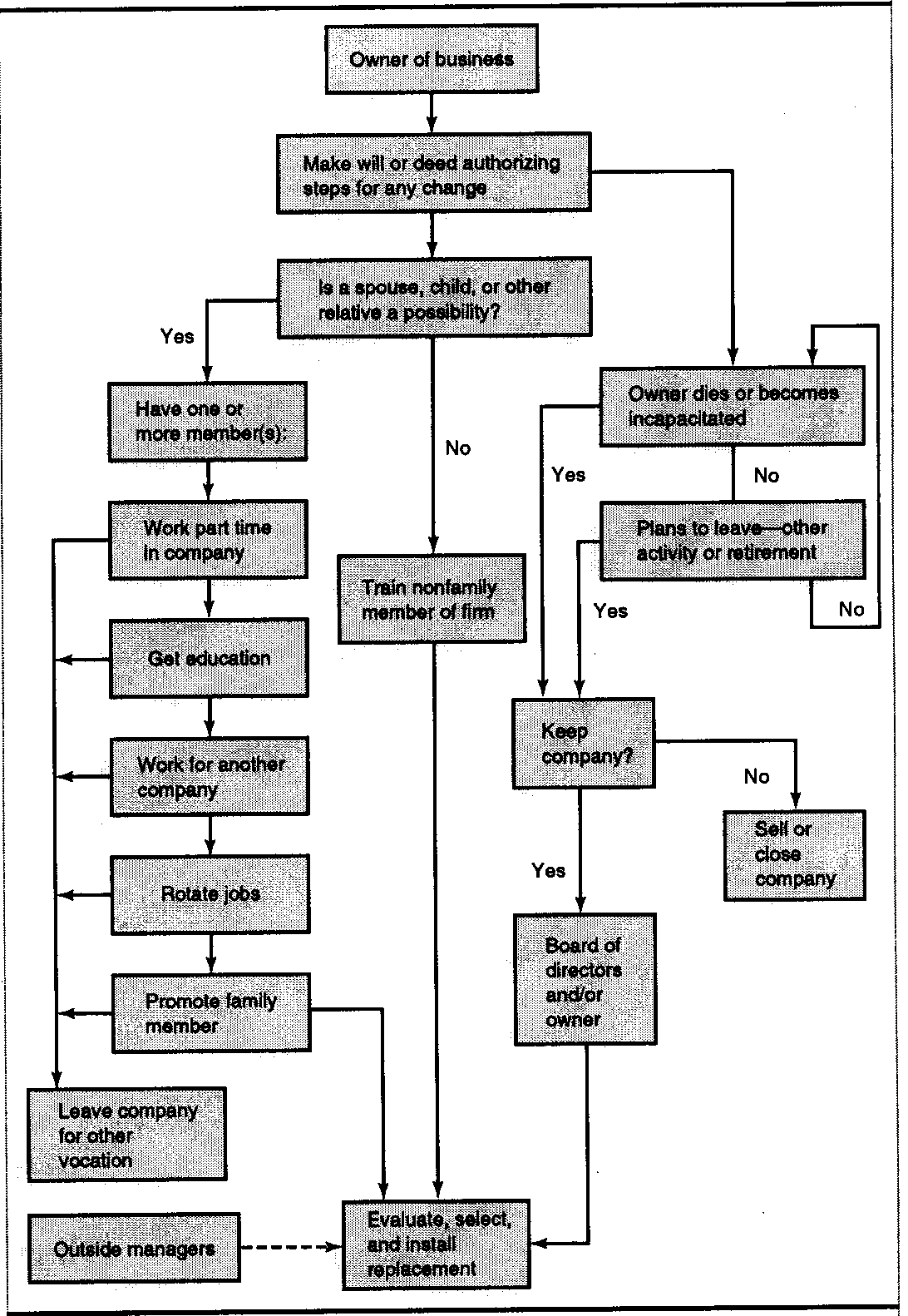 5/3/18
Oeshwik Ahmed Faculty: Northern University
21
Selling To FamilyMembers- Advantages
Stays In Family
Source Of Family Employment
Stature Maintained
Owner = Relax
Pleasure Of Success
Strengthen Family
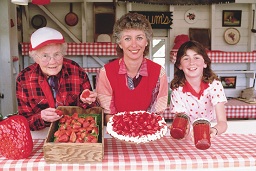 5/3/18
Oeshwik Ahmed Faculty: Northern University
22
Selling ToOutsiders- Advantages
Assured Income
Lack Of Worry
Consult?
Release Tension
Relief Of Responsibility
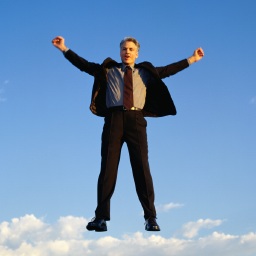 5/3/18
Oeshwik Ahmed Faculty: Northern University
23
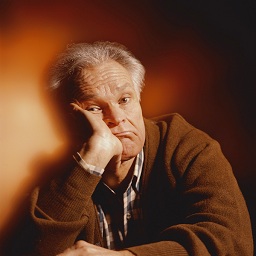 Greg Kuchik/Getty Images
Selling ToOutsiders- Disadvantages
Loss Of Family ID


Loss = Sadness
5/3/18
Oeshwik Ahmed Faculty: Northern University
24
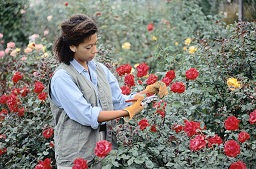 Doug Menuez/Getty Images
Ease TheTransition For Owner
Broaden Focus
Devote Time To:
Hobbies
Other Groups
Gradually Turn Over Control
5/3/18
Oeshwik Ahmed Faculty: Northern University
25
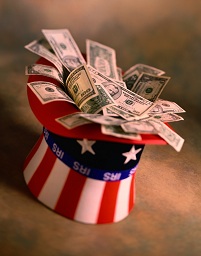 Steven Cole/Getty Images
Estate Planning Issues
Minimize Taxes

Retain Control

Maintain Business Flexibility
5/3/18
Oeshwik Ahmed Faculty: Northern University
26
Inc. 500 CEOs’ Net Worth
Source: Inc. Magazine, “Compensation”, November 2004.
INC. 500 CEOs’ Take-Home Pay
Source: Inc. Magazine, “Compensation”, November 2004.
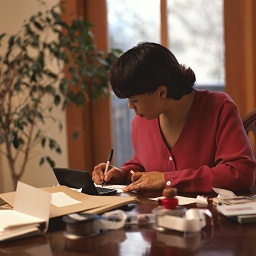 Keith Brofsky/Getty Images
Financial Planning
Tax - Annual Conferences With Tax Accountant
Estate – Transfer Of Assets At Death
Perpetuation
Liquidity
Business Standpoint
Reduce Cash Strain
Maintain Beneficiaries’ Interest
Smooth Transition
5/3/18
Oeshwik Ahmed Faculty: Northern University
29
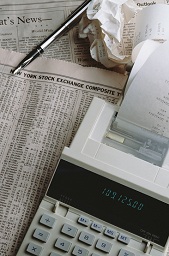 PhotoLink/Getty Images
Estate Planning Techniques
Gifts
Stock Sales
Living Trusts
Family Limited Partnerships
Minimize Cost
Retain Control
Buy/Sell Agreement
5/3/18
Oeshwik Ahmed Faculty: Northern University
30
Business Valuation
Comparables

Earnings Capitalization

Book Value
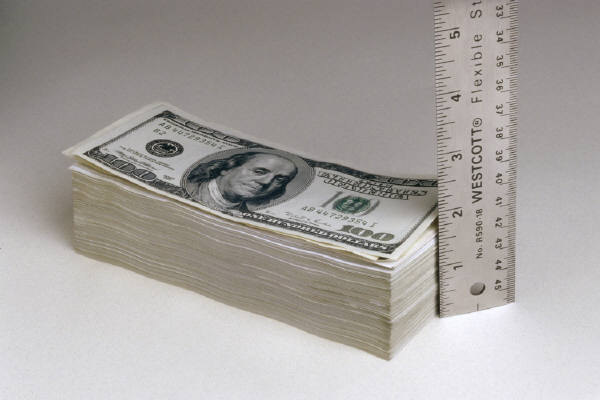 5/3/18
Oeshwik Ahmed Faculty: Northern University
31